Living By ChemistrySECOND EDITION
Unit 3: WEATHER
Phase Changes and Behavior of Gases
Chapter 11: Pressing Matter
Lesson 56  It’s Sublime
Lesson 57  Air Force
Lesson 58  Feeling Under Pressure
Lesson 59  Egg in a Bottle
Lesson 60  Be the Molecule
Lesson 61  What Goes Up
Lesson 62  Cloud in a Bottle
Lesson 56: It’s Sublime
Gas Density
Dry Ice Setup
Do not touch the dry ice with bare hands.
Use tongs or gloves.
One student from each group should get a polystyrene foam cup filled with 5–10 g of dry ice from the teacher and a 5-gallon garbage bag.
Remove all the air from the 5-gallon garbage bag.
Find the mass of the cup that contains the dry ice.
Quickly pour the dry ice into the deflated bag and close the top with a twist tie so the bag does not leak. Be careful to keep air out.
Weigh the empty cup. Subtract this weight from the mass of the cup containing the dry ice in order to determine the mass of the dry ice.
ChemCatalyst
Water exists in many forms, including water vapor, fog, clouds, and liquid water.
Why do you think you cannot see water vapor in the air?
How are fog and clouds different from water vapor?
Why do you think airplanes can fly through clouds?
Key Question
How do the densities of a solid and a gas compare?
You will be able to:
describe the density differences that occur during phase changes
explain how moisture gets into the atmosphere
calculate the density of a gas from mass and volume measurements
Prepare for the Activity
Work in groups of four.

Sublimation: The phase change from a solid to a gas.
Discussion Notes
Heating water ice and dry ice causes phase changes in both.

The “fog” you see around dry ice is actually tiny droplets of liquid water.

The space that gaseous CO2 can occupy is dramatically larger than the space that solid CO2 occupies.
Discussion Notes (cont.)
When any substance changes into a gas, it expands dramatically.

Evaporation: The phase change from a liquid to a gas.
Discussion Notes (cont.)
| experimental value – accepted value | .
accepted value
100
% error =
Discussion Notes (cont.)
When solid carbon dioxide sublimes, the individual molecules move farther and farther apart, as shown in Model D.
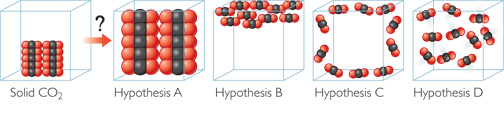 Solid CO2
Model A
Model B
Model C
Model D
Discussion Notes (cont.)
The molecules of a gas are about 1000 times more dispersed (less dense) than the molecules of a solid.

The drawing in Model D is not completely accurate.
Wrap Up
How do the densities of a solid and a gas compare?
Sublimation occurs when a substance goes directly from a solid phase to a gas phase.
When a substance changes phase, its density changes. Individual molecules in a gas are very far apart compared to the molecules in a solid.
The density of a gas is about 1/1000 the density of the same substance when it is a solid.
Check-In
A sample of oxygen gas has a mass of 1.43 g and occupies a volume of almost exactly 1000 mL.
What is the density of this oxygen gas? Is it more or less dense than carbon dioxide gas?